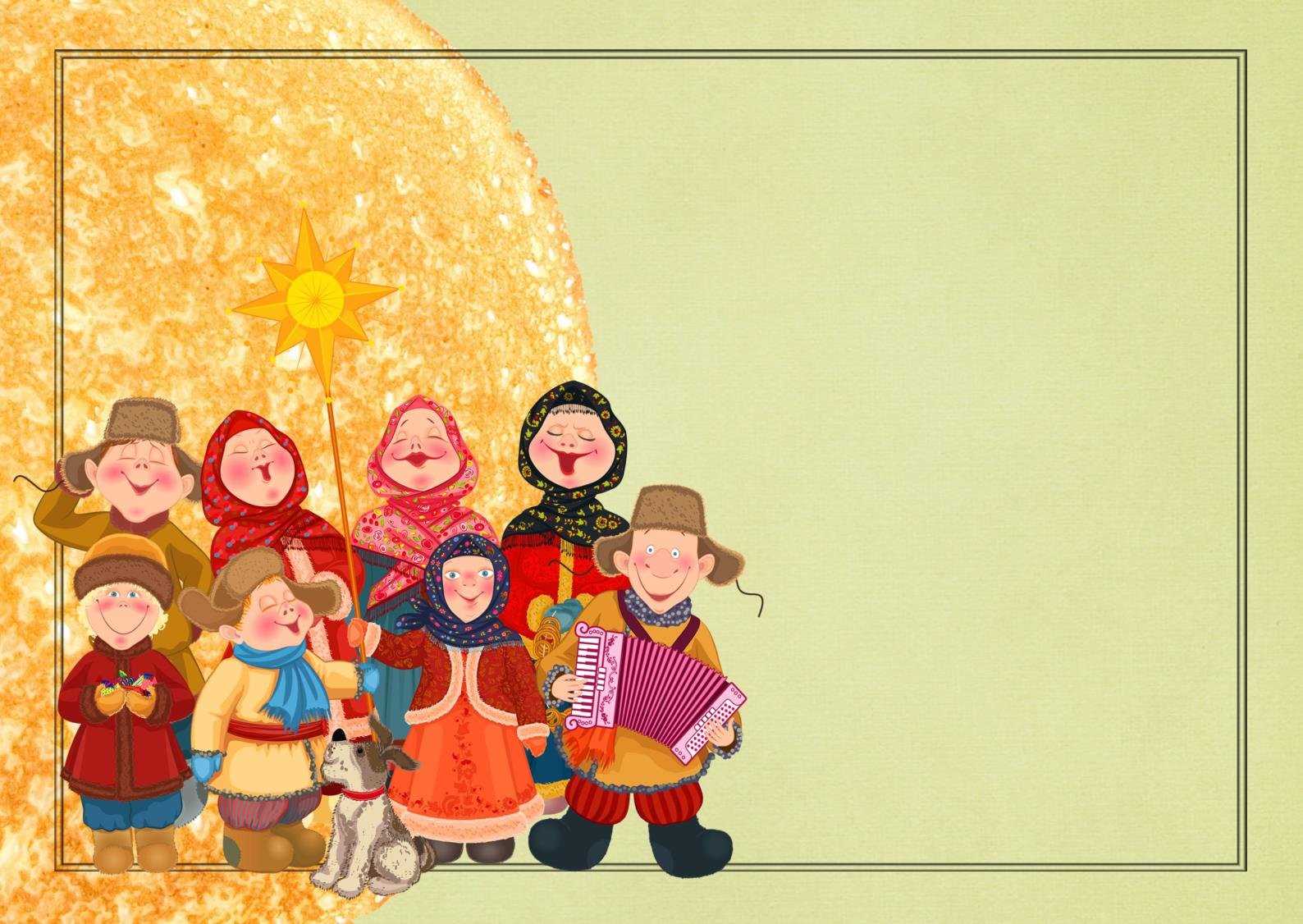 Муниципальное казенное дошкольное образовательное учреждение 
Искитимского района Новосибирской области детский сад «Теремок» п. Керамкомбинат
«НАРОДНЫЕ ПРАЗДНИКИ СИБИРИ»
«Народные праздники Сибири»
Воспитатель: 
Рассолова 
Ирина Александровна
2020 год
Цель: Рассказать детям как и какие праздники праздновались на Руси, в Сибири, какие из них сохранились и в наши дни.
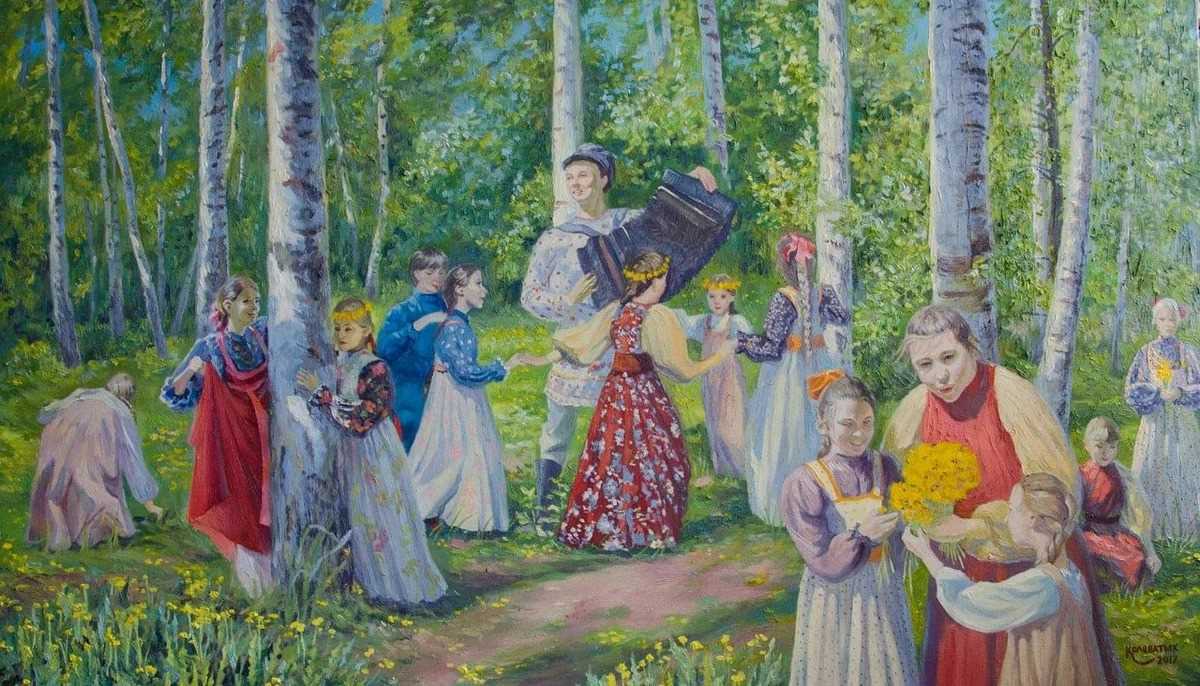 Новый год
Традиция праздновать Новый год очень древняя. Её зарождение относится ко 
второму тысячелетию до нашей эры. Считается, что наступление Нового года стали отмечать 1 января только со 153 г. до н.э. Позже эта дата получила своё отражение в календаре, который утвердил Гай Юлий Цезарь. На Руси наступление нового года в языческие времена связывалось с окончанием зимы. После Крещения Руси приход нового года отмечали 1 марта, что было связано с началом полевых работ, а позже — 1 сентября, когда начинался сбор урожая. Праздновать Новый год 1 января в России начали только в 1699 году.
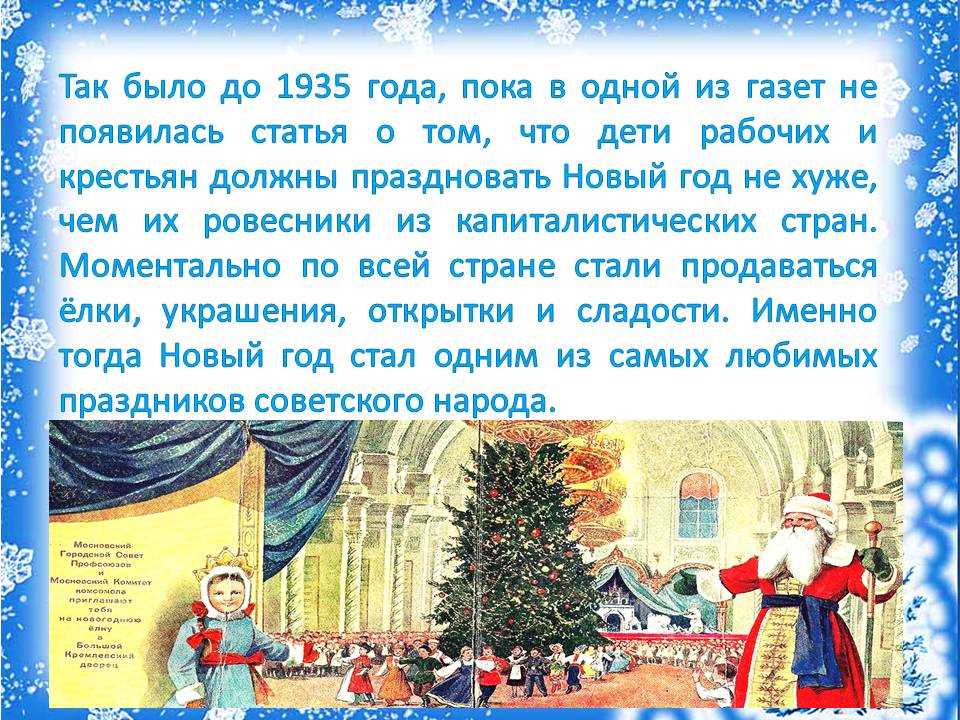 Рождество
Начало празднику положила библейская легенда: именно в этот день в Вифлееме, находящемуся к югу от Иерусалима, на свет появился Иисус Христос. Его рождение начинают праздновать в Сочельник, вечером 6 января. Согласно легенде, в этот день на небе появилась первая звезда – та самая, что некогда привела в Вифлеем волхвов. Самое первое празднование Рождества было отмечено 25 декабря 354 года в древнем иллюстрированном календаре «Хронографе».
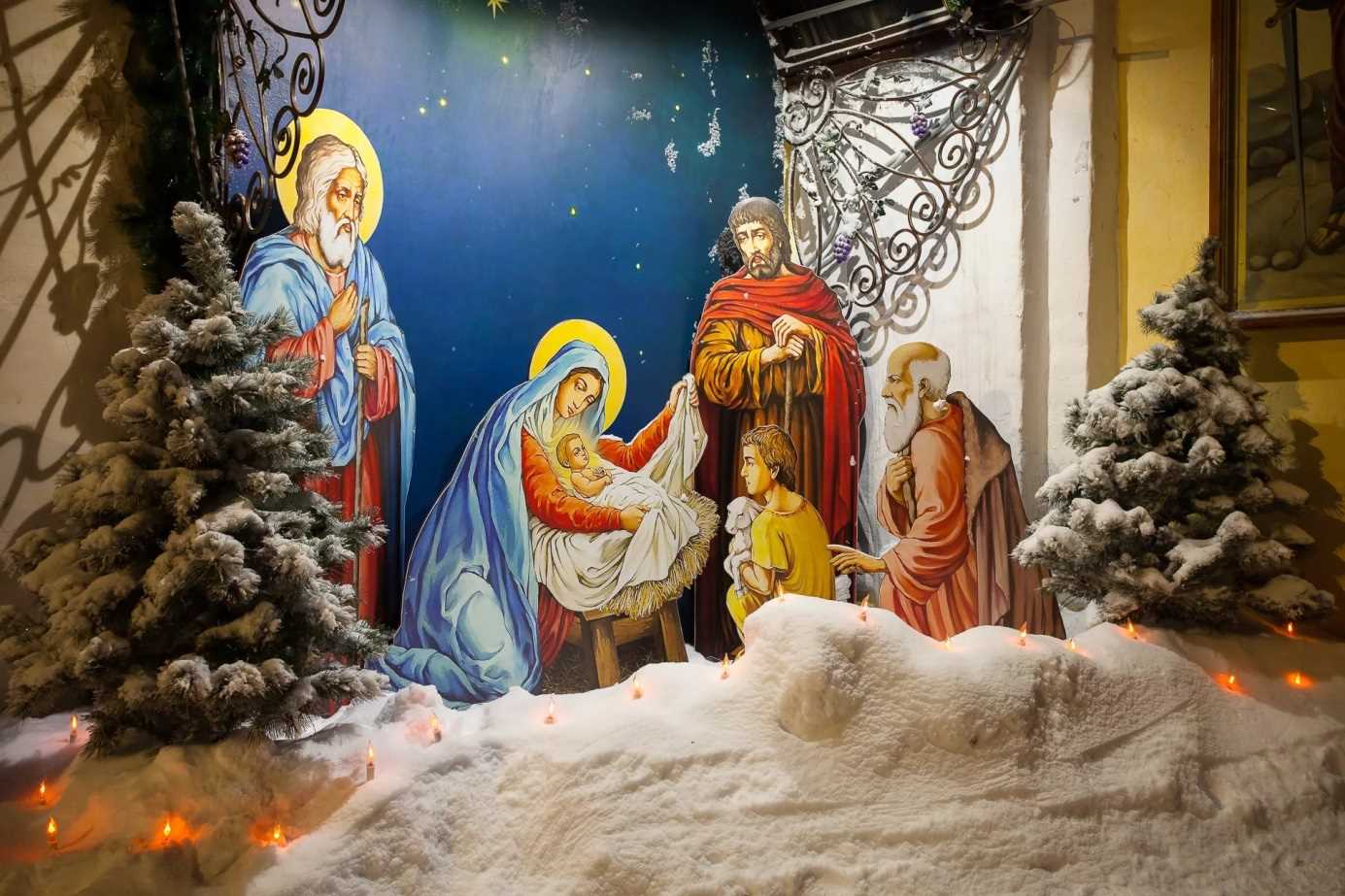 СКАЗ СЫНУ О РОЖДЕСТВЕ

Послушай сын игру отбросив,
Сиди спокойно, не шали….
Мария, с ней Иосиф
До Иудеи долго шли.
Но нет в гостинице им места,
Никто не захотел помочь.
В пещере сумрачной и тесной
Решают провести всю ночь.
И вдруг –звезда на небосводе
Взрывает полумрак в ночи, 
И словно  замерли на входе
В пещеру яркие лучи.
КРЕЩЕНИЕ 
Этот праздник посвящён крещению Иисуса Христа Иоанном Крестителем в реке Иордан. Считается, что отметив этот праздник по всем правилам, верующий избавляется от всех болезней и недугов
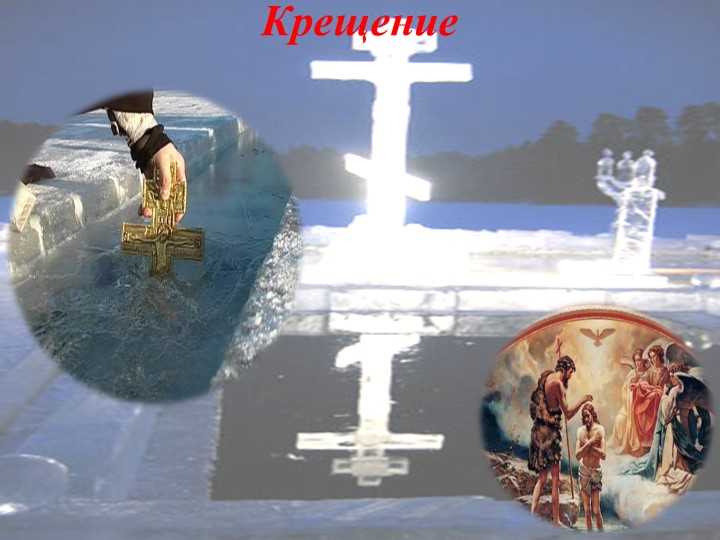 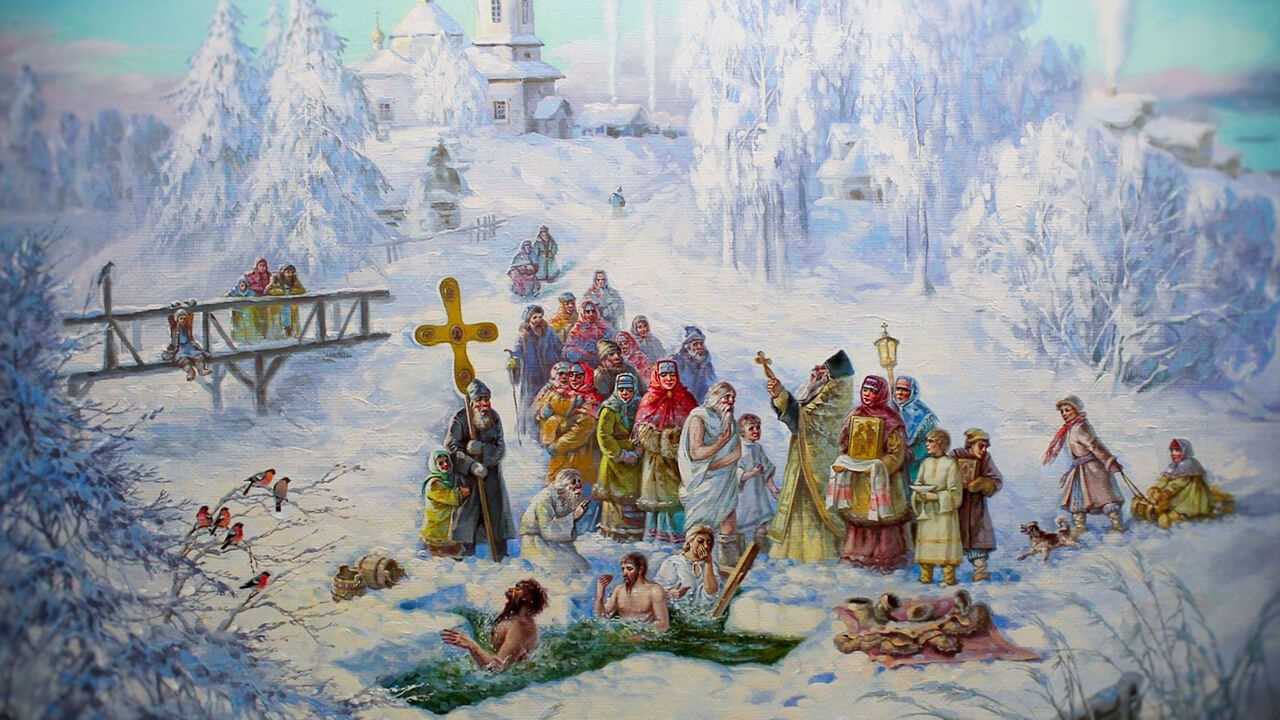 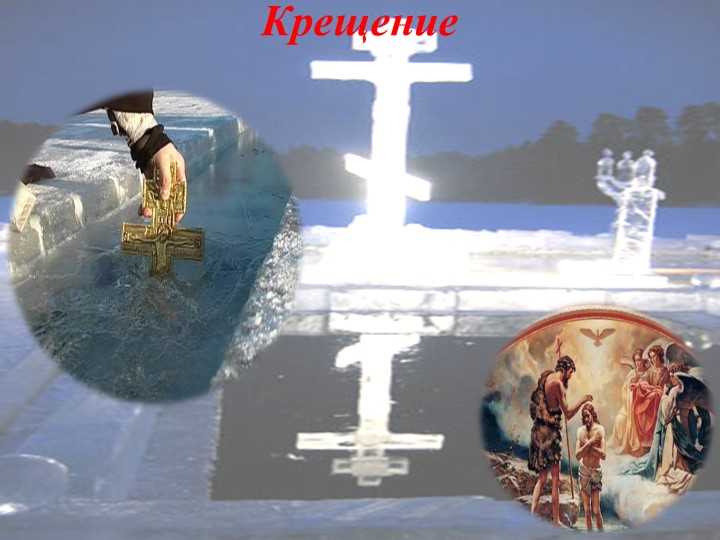 МАСЛИНИЦА
Это самый весёлый и народный праздник. Празднуют его на последней недели перед Великим постом. В стародавние времена древние славяне праздновали начало Нового года весной и возлагали большие надежды на новый урожай. Семь дней подряд провожают зиму и встречают весну.
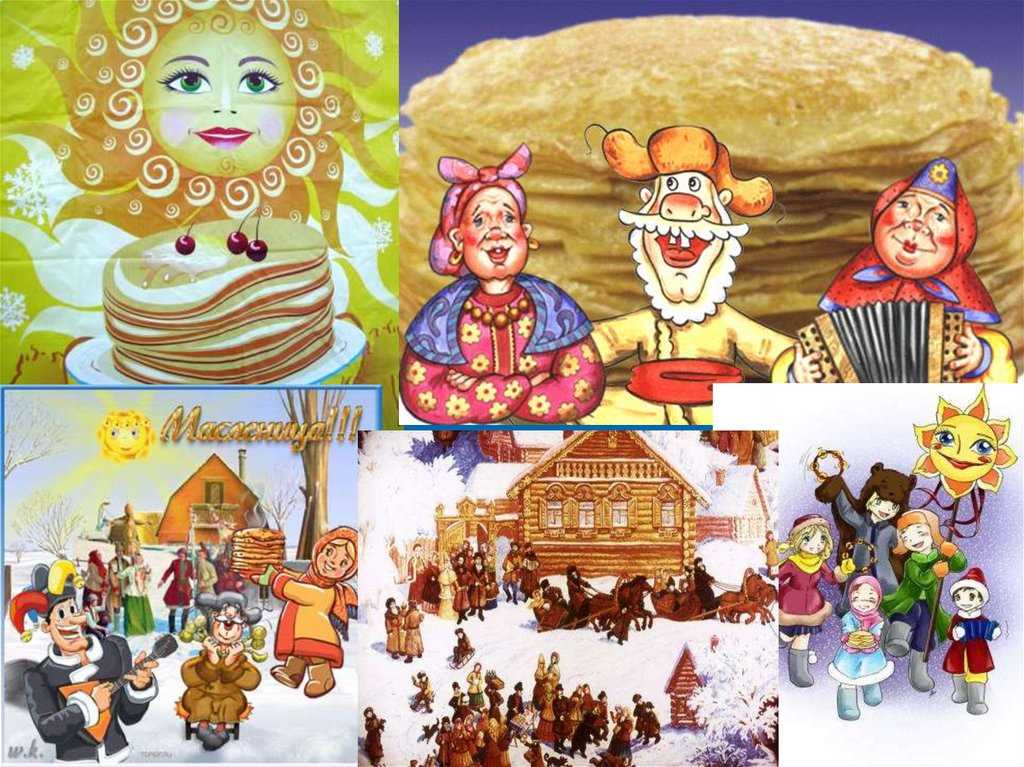 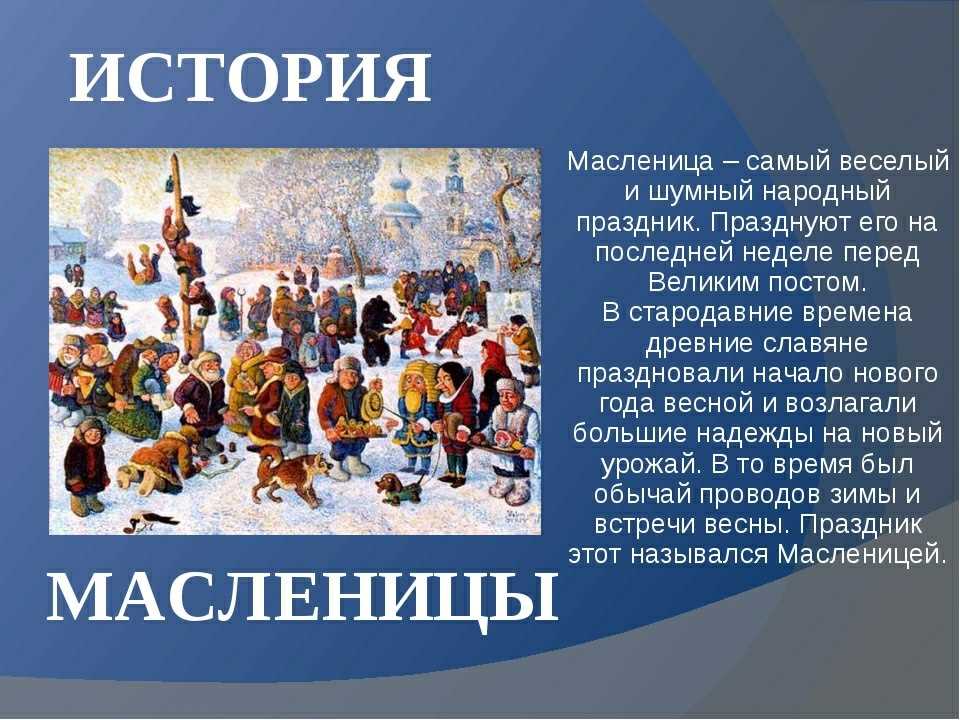 ВЕРБНОЕ ВОСКРЕСЕНЬ
  В последнее воскресенье перед Пасхой, согласно православному календарю,  Господь вошёл в Иерусалим. На Руси это праздник называют Вербное Воскресенье.  Существует поверье, что верба обладает магическими 
свойствами - охраняет от бед, несчастий и злых духов. Поэтому раньше ее освященные ветки хранили в домах.
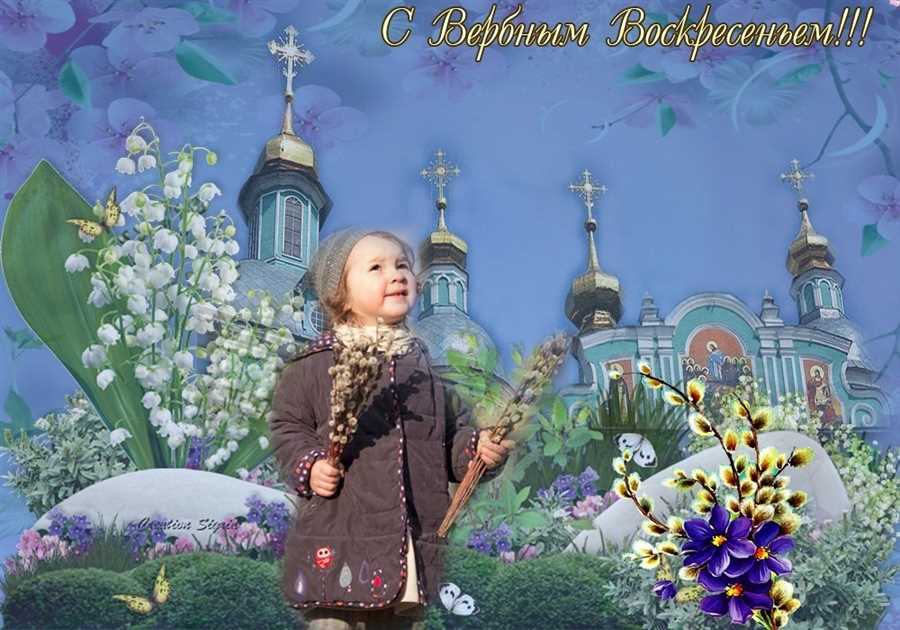 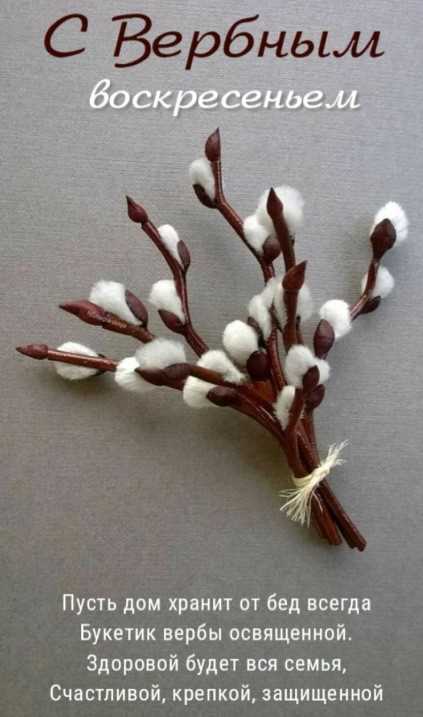 ПАСХА
 Праздник Пасхи — один из древнейших церковных 
праздников. Его   празднование установлено самими 
апостолами. Точное время   празднования Пасхи определил 
I Вселенский собор, постановивший всем христианам праздновать Пасху в 1-й воскресный день после весеннего равноденствия и 1-го мартовского полнолуния.
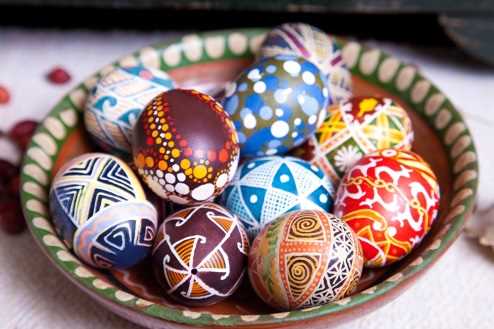 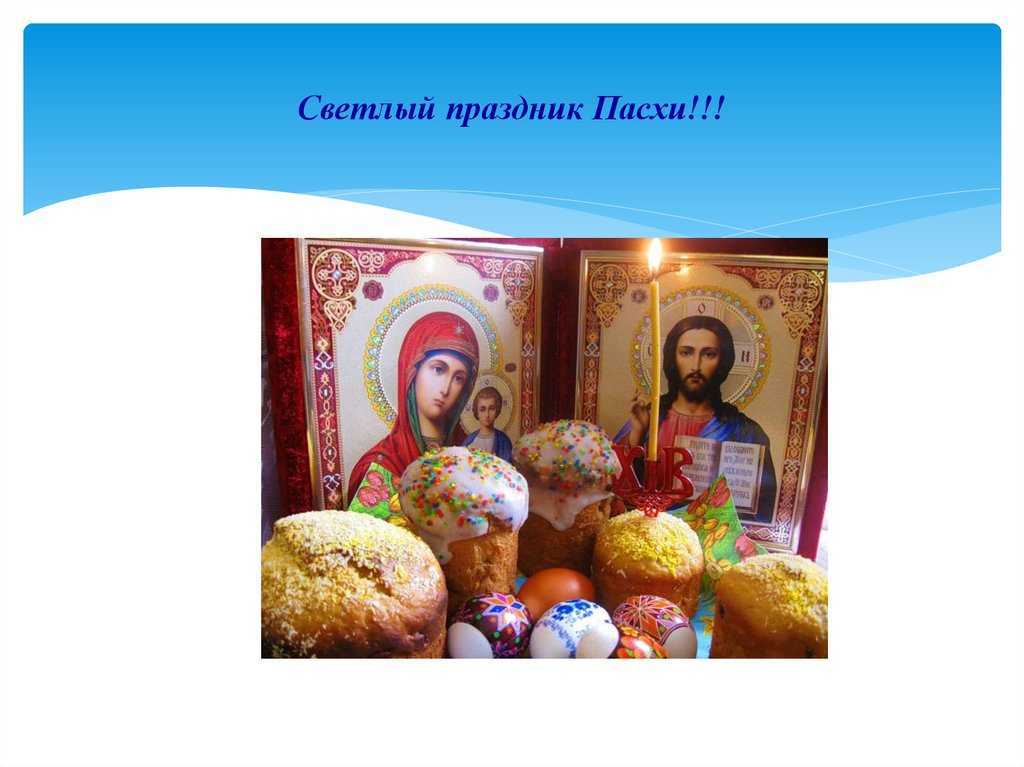 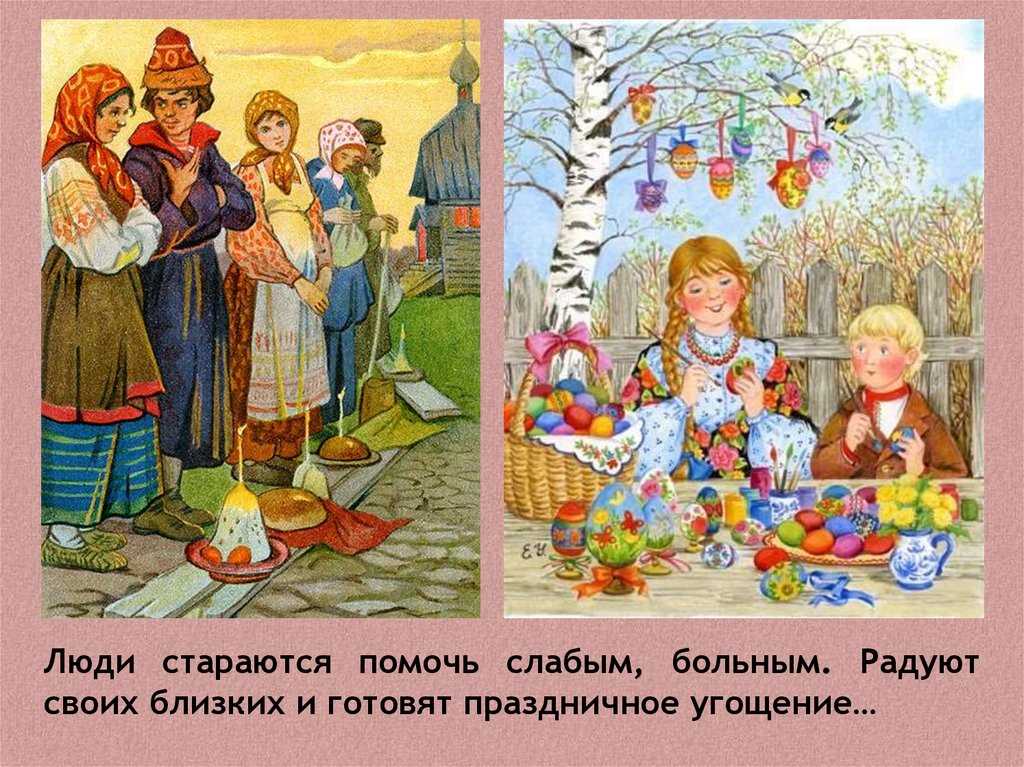 ТРОИЦА
По преданию, на 50-й день после Христова воскресения (Пасхи) Святой Дух сошел на апостолов, которые собрались в Сионской горнице в Иерусалиме, позднее превратившейся в первый христианский храм. При сошествии Святого Духа в воздухе появились яркие языки огня, которые опустились на апостолов, не обжигая их. Тогда ученики Христа обрели дарование, необходимое для проповеди Евангелия — способности исцеления и пророчества. Официально день Святой Троицы был установлен в 381 году — именно тогда в Константинополе собрался II Вселенский собор, который окончательно сформулировал учение о трех ипостасях Бога.
На территории России праздновать Троицу начали 
Намного позже, в начале XIV века .
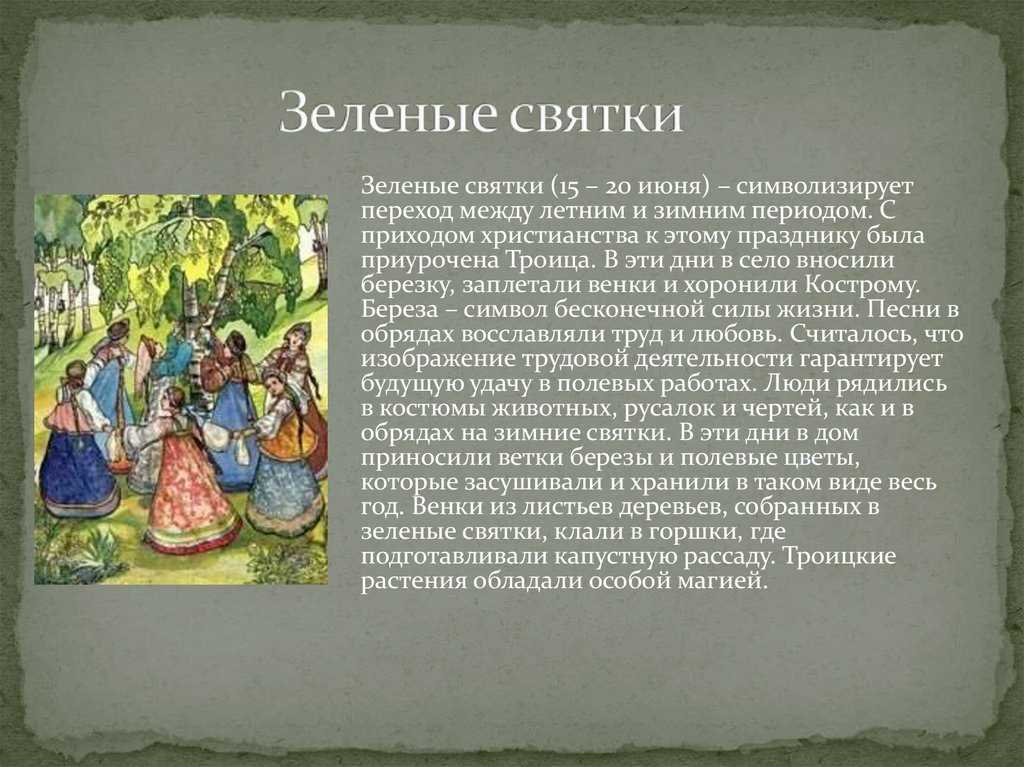 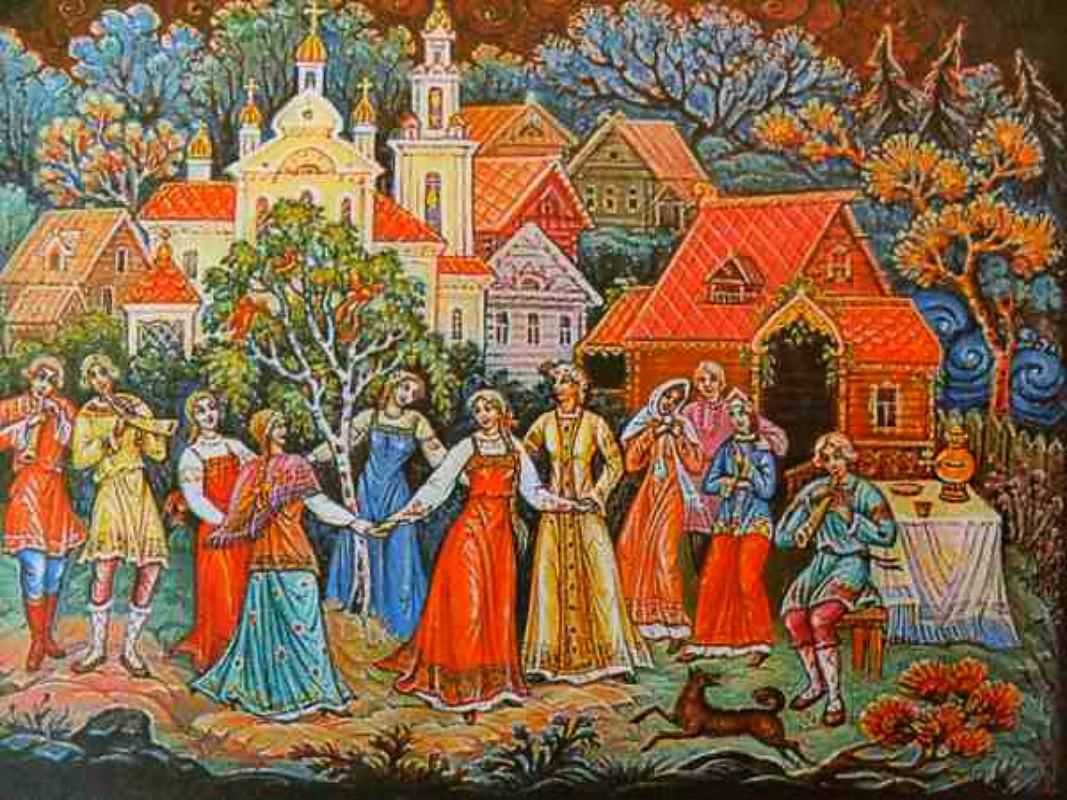 Праздник Ивана Купала
Яркий народный праздник Ивана Купалы берет свои истоки из язычества, хотя его происхождение точно не установлено. Иван Купала, предположительно, произошел из языческих ритуалов очищения, омовения, которое происходило в реках и озерах в день летнего солнцестояния.
У древних славян Иван Купала был праздник Солнца, зрелости лета и зеленого покоса. Поэтому его связывали с днем летнего солнцестояния, который по старому стилю выпадал на 20-22 июня.
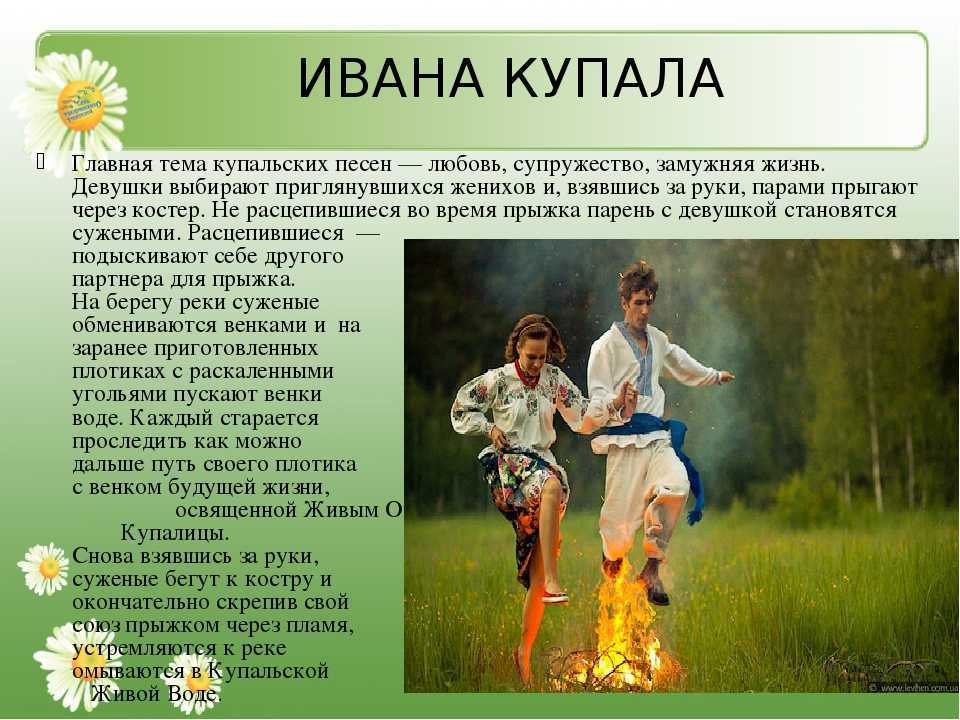 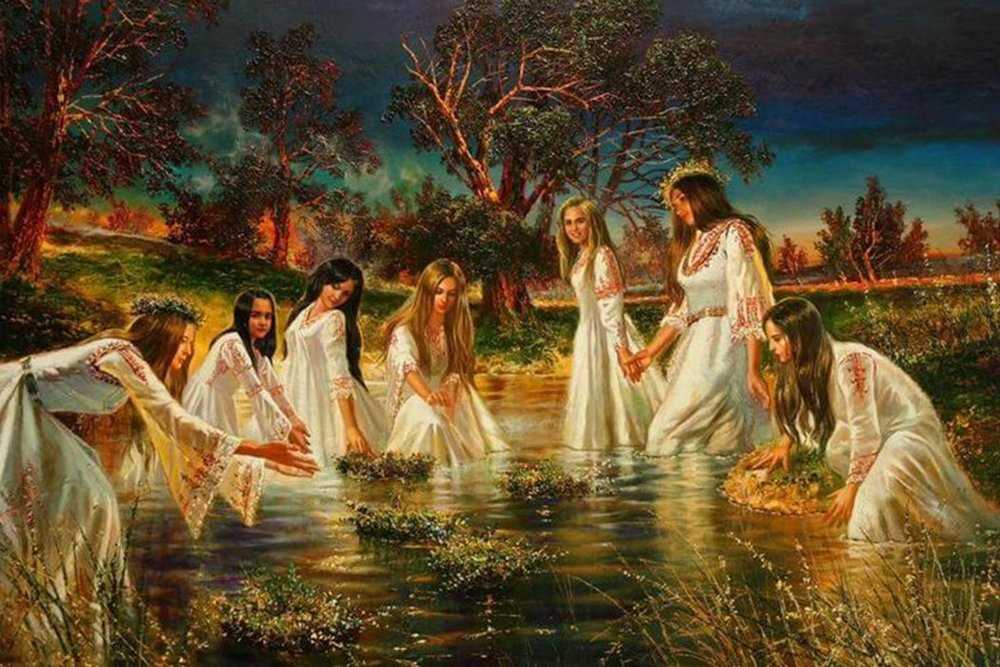 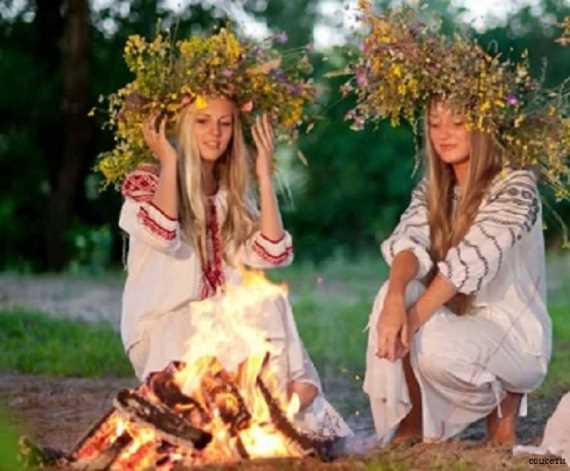